PHÒNG GIÁO DỤC & ĐÀO TẠO LONG BIÊN 
            TRƯỜNG TIỂU HỌC THƯỢNG THANH
Môn: Toán
LỚP 1
Bài 14: Tiết 2 Luyện tập
Ngày  tháng  năm 2020
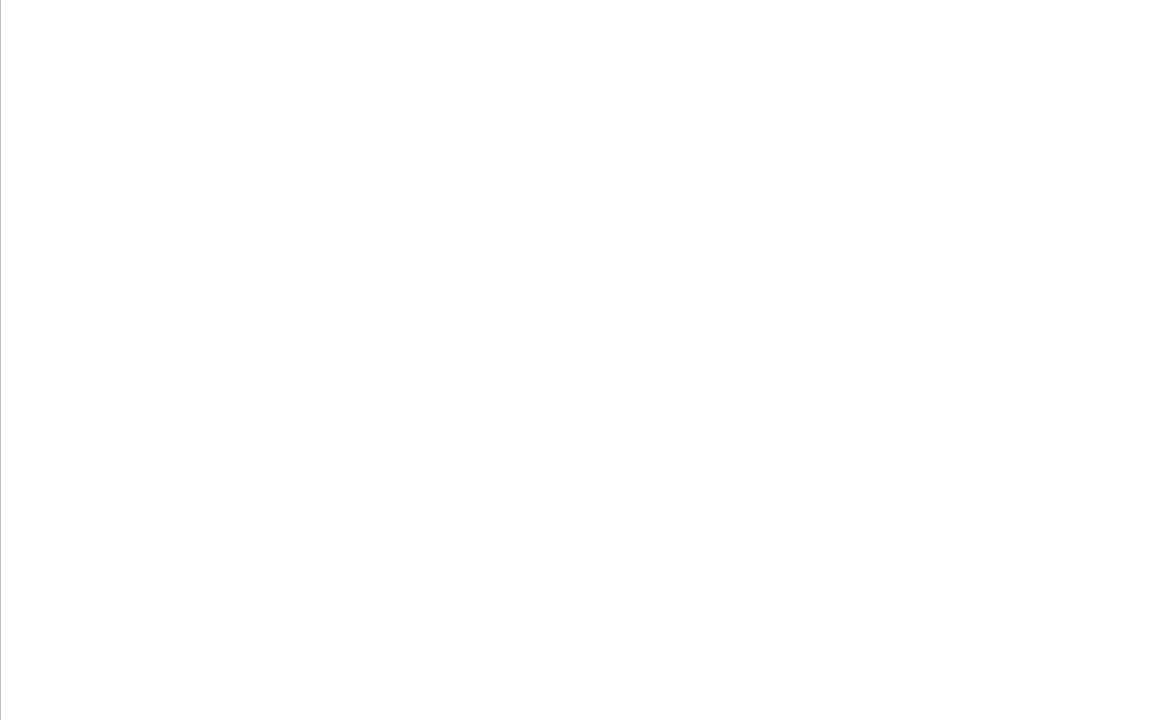 5
2
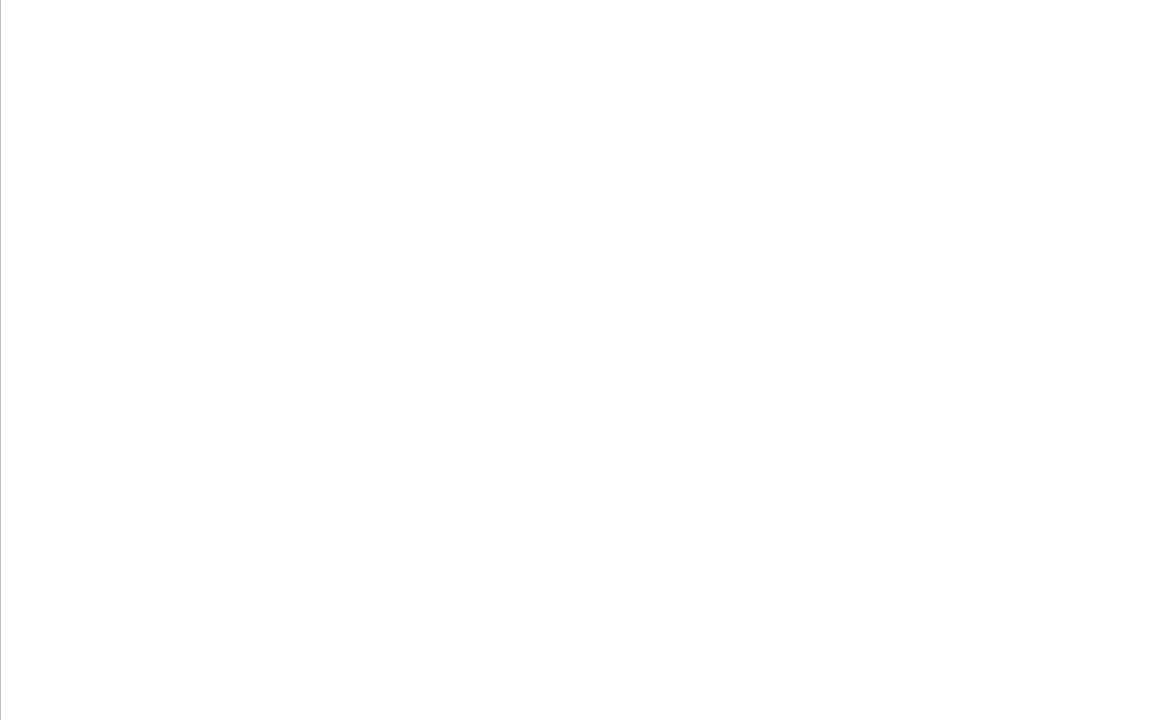 H
T
C
NGHỈ GIỮA GIỜ
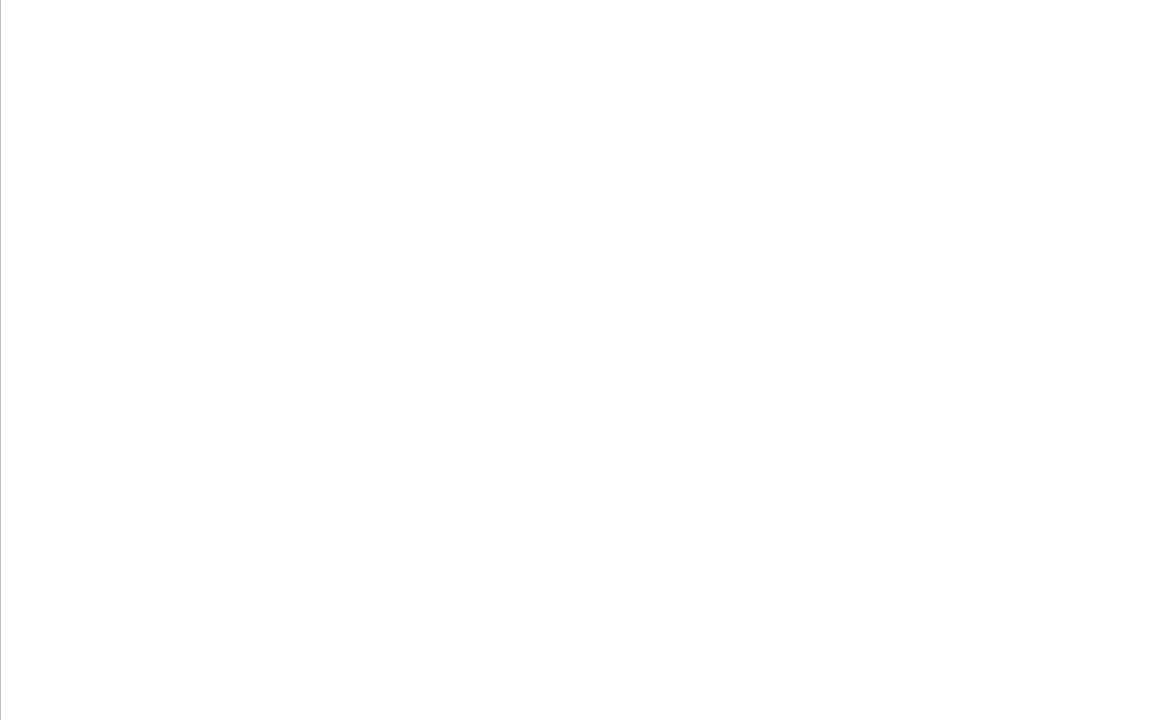 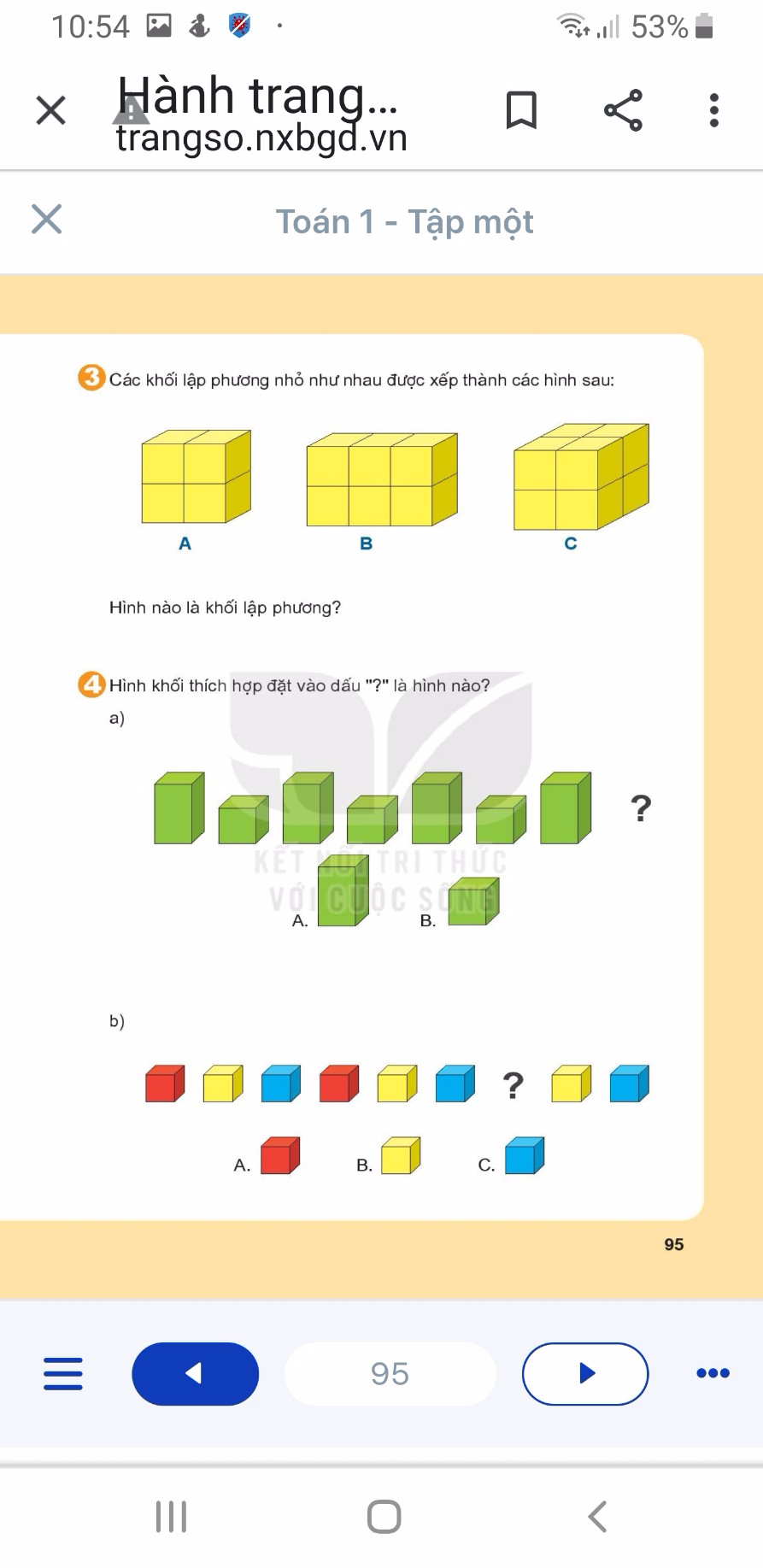 Củng cố, dặn dò
Hoàn thành bài ở vở BT Toán (tr.88, 89)